General Common Trunk Course Conclusion
Safety Training for New Recruits
TCG 7
Total Safety Value
Safety has been a priority for Total for many years.
Since January 2016, safety has been ranked as a value.
Consequences on our operations: actions that tend to preserve and improve safety are always put forward.
No criticism or blame if you react on the side of safety, even if it means shutting down an important operation.
Total wants to be the leader in responsible energy. 

If you do not share this safety value, you should not be working for the Group.
H3SE integration kit - TCG 7 – Conclusion– V2
2
YOU AND THE SAFETY VALUE
Which actions would you like to implement in your future position to help reinforce the safety value?

What difficulties do you anticipate?

Do you have any ideas yet on how to cope with these difficulties?
H3SE integration kit - TCG 7 – Conclusion– V2
3
STAFF H3SE COMMITMENTS
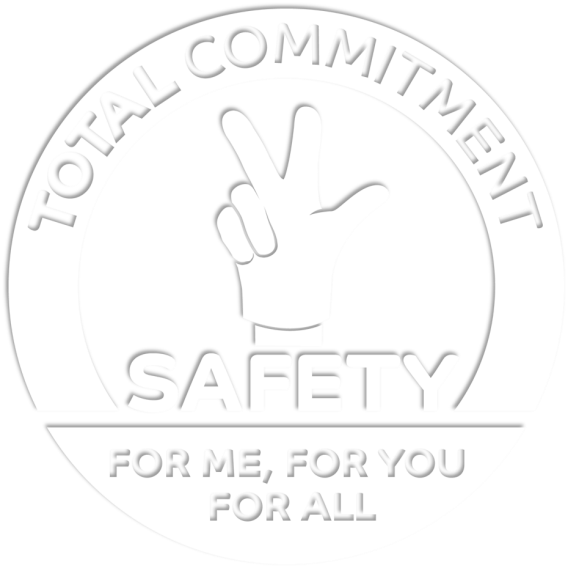 "Safety: for you, for me, for all"